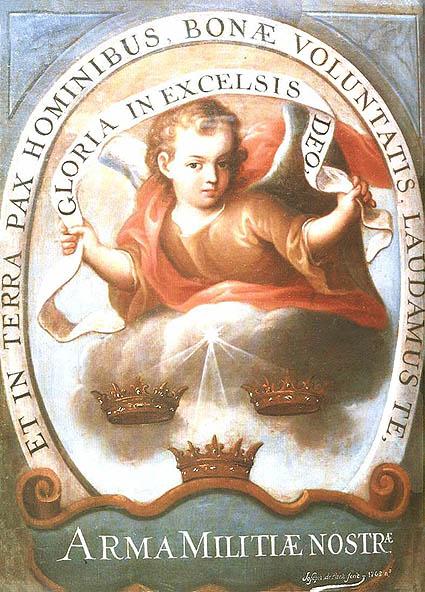 Ángeles en la pintura 
Colonial Peruana
Escudo de la Orden Betlemita  
Firma, Joseph de Páez fecit 1768
 Conjunto monumental de 
Belén en Cajamarca.
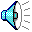 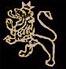 Presentación Nº 17 
Gabriela Lavarello V. de Velaochaga
julio - 2008
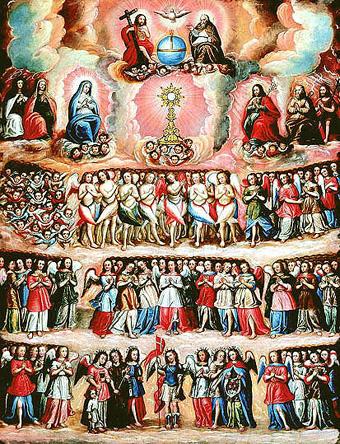 “La Corte Celestial” 
Óleo sobre lienzo, siglo XVIII

Colección Barbosa-Stern
En esta obra se pueden apreciar las nueve órdenes de Ángeles clasificados en tres tríadas.
CATEGORIAS   ANGELICALES              

Según el diccionario la palabra Ángel, en las diversas religiones, significa:  “Ser espiritual al servicio de Dios” de naturaleza superior a la humana. . -------------------------------------------------------------------------------------------

 Todos los que escriben sobre los  ángeles están de acuerdo  en  que existen muchas categorías en los seres celestiales, los que sirven de puente o enlace entre lo espiritual y lo  físico.   La primera clasificación conocida sobre los Ángeles corresponde a       Dionisio Aeropagita que fue el primer  discípulo  de San Pablo en Atenas en la visita de éste a dicha ciudad el año 51 D.C.   En el siglo VI, D.C.,  apareció  un  libro que se supone que  fue  escrito  por  Dionisio  el  Aeropagita,  con  el  nombre  de:  Corpus  Dionysiacum;   allí   se  encuentran   clasificados  los  nueve  coros  angelicales ordenados en tres  esferas o tríadas. -------------------------------------- 

La primera tríada está compuesta por los Serafines, Querubines y Tronos,  considerados los más cercanos al trono de Dios y dedicados a glorificarlo, alabarlo y amarlo. -----------------------------------------------------------------

La  segunda  triada  está compuesta por  las  Dominaciones, Virtudes y Potestades, quienes gobiernan el espacio, las estrellas, y son responsables del Universo. ----------------------------------------------------------------------

La tercera tríada está compuesta por los  Principados, Arcángeles y Ángeles, siendo los  más  cercanos  a  la  tierra  y  al hombre;  también  pertenecen  a  esta tríada los ángeles guardianes entre ellos el  conocido como “Ángel de la Guarda”. ---------------------------------------------------------------------------------------------------------

El Papa Gregorio I-Magnum- (590-604) D.C. en su Homilía 34 sobre el evangelio de San Lucas  anunció  al Occidente  que  el  Corpus Dionysiacum  tiene  como  autor  a Dionisio Areopagita; otro Papa, Martín I, (649- 655)  asegura  la  autoridad  y  prestigio doctrinal del Areopagita dentro de la Iglesia en el Sínodo de Letrán de 649'.-------------------------------------------------------------------------------------------------------------------------------------
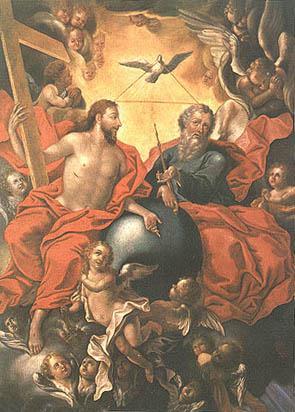 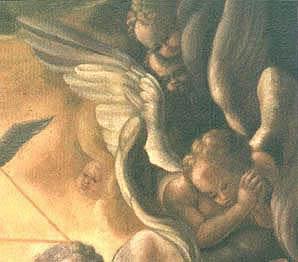 Serafín
primera tríada
La Santísima Trinidad 
Óleo de José Bermejo 1792

Monasterio de Santa Rosa de Santa María
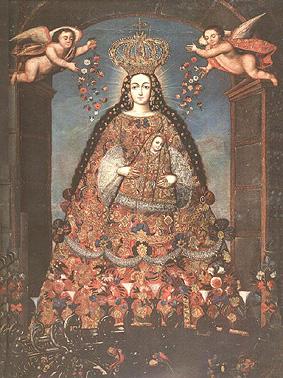 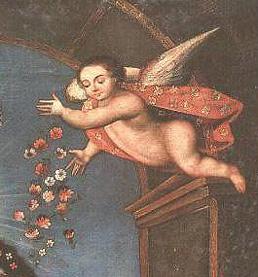 Querubín 
primera tríada
Virgen de Belén
Anónimo, siglo XVIII
colección privada
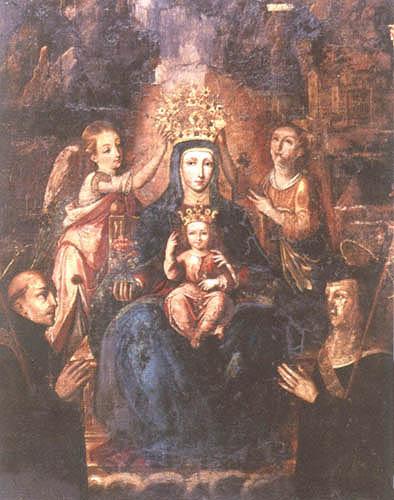 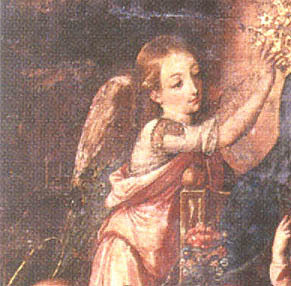 Trono  
primera tríada
Virgen de Monserrat  
Anónimo siglo XVII 
Iglesia de Monserrat 
Barrios Altos, Lima
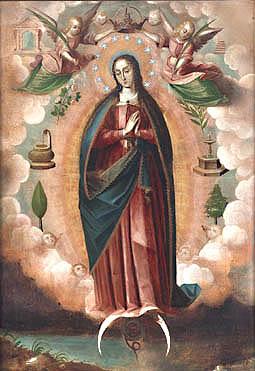 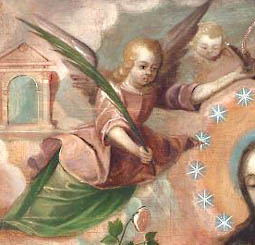 Dominación    
segunda  tríada
Inmaculada 
Siglo XVII
Colección Barbosa-Stern
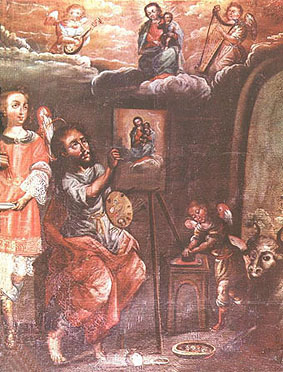 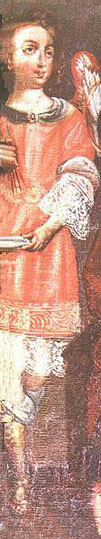 Virtud    
segunda  tríada
San Lucas pintando a la Virgen
Anónimo siglo XVIII

Patrón de los Pintores
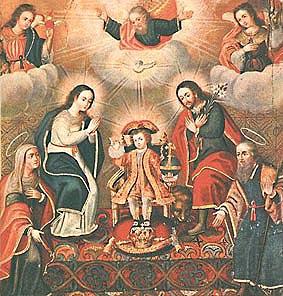 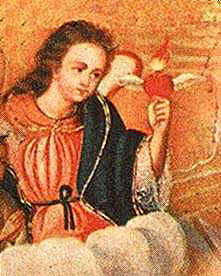 Potestad    
segunda  tríada
La Sagrada Familia 
Anónimo siglo XVIII
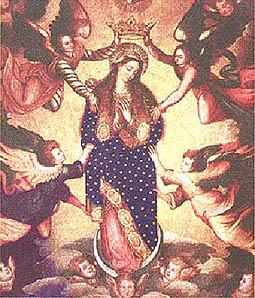 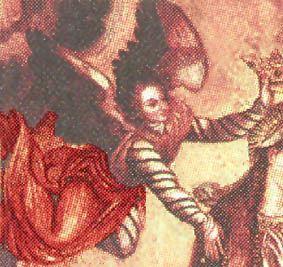 Principado    
tercera  tríada
Virgen de los Ángeles

Artibuído a 
Angelino Medoro 1565-1663
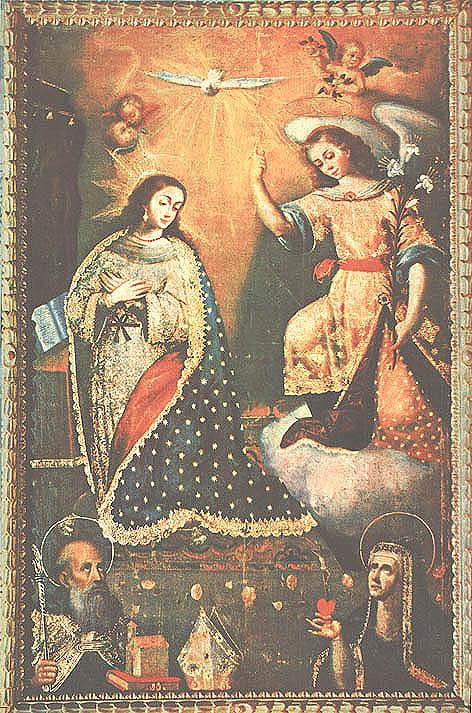 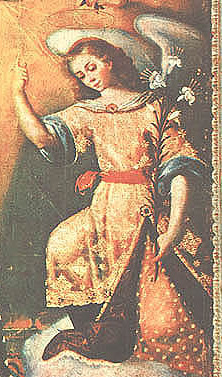 Arcángel     
tercera  tríada
La Anunciación 
Escuela cusqueña Anónimo del siglo XVII
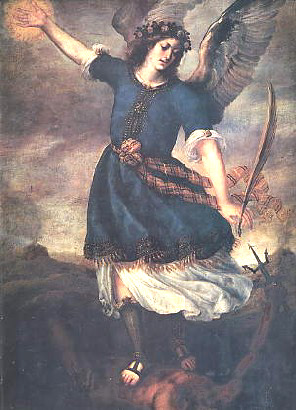 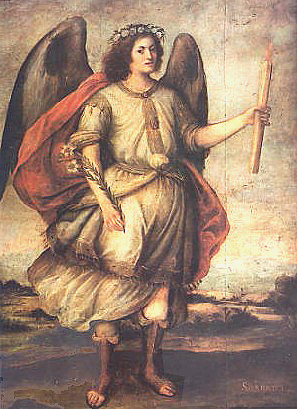 Óleos de 
Bartolomé Román  
Siglo XVII
Iglesia San Pedro-Lima
Miguel
Gabriel
Arcángeles,  tercera  tríada  
El Concilio del año 745 en Roma, y el del 789  en Aquisgrán, rechazaron el uso de nombres de ángeles, salvo de aquellos citados en la Biblia: Miguel, Gabriel y Rafael. La Iglesia Ortodoxa Griega y la Iglesia Ortodoxa Copta  reverencian, también a Uriel.
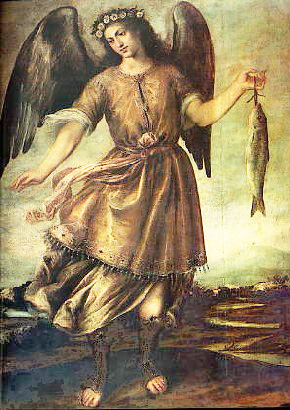 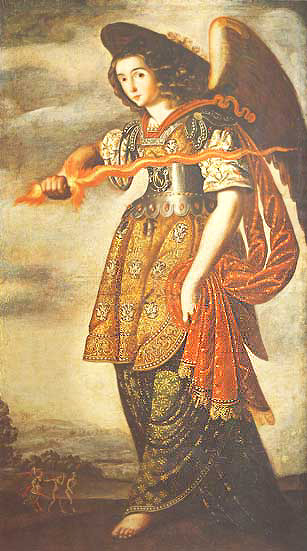 Arcángeles, tercera  tríada
Uriel
 
Anónimo Siglo XVII
Monasterio de la Concepción, Lima.
Rafael

Bartolomé Román  Siglo XVII 
Iglesia San Pedro- Lima
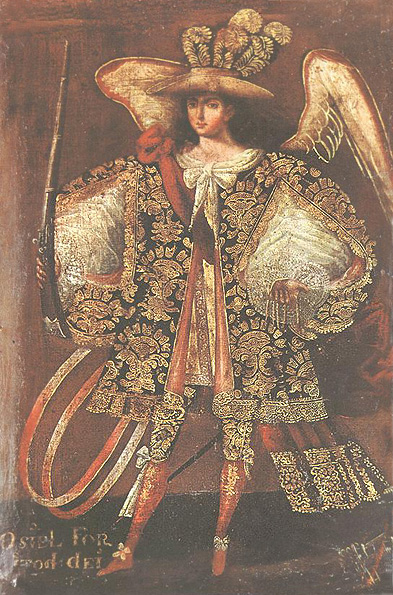 Arcángel con Arcabuz 
Anónimo, siglo XVIII.

Los arcángeles con armas de fuego y vestimenta real, son original creación de la pintura indígena y mestiza
de la afamada 
Escuela Cusqueña, 
pues en ningún otro lugar del mundo existe iconografía  semejante.
Arcángel     
tercera  tríada
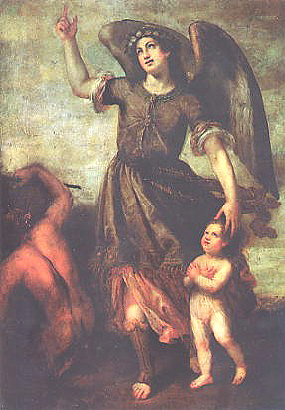 Ángel de la Guarda

Óleo de 
Bartolomé Román Siglo XVII
Iglesia San Pedro -Lima.
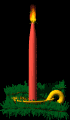 Ángel     
tercera  tríada
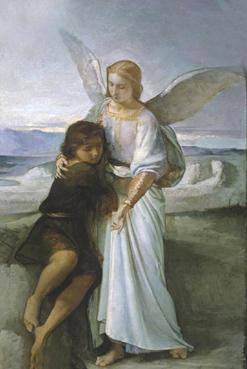 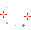 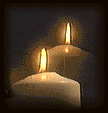 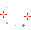 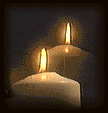 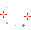 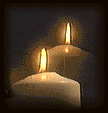 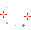 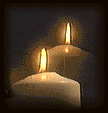 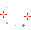 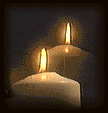 Los Ángeles son los 
más cercanos  a la tierra y 
al hombre
Los artístas mencionados figuran en el Diccionario Carátula, escultura de Armando Varela Neyra. Lima - Perú.
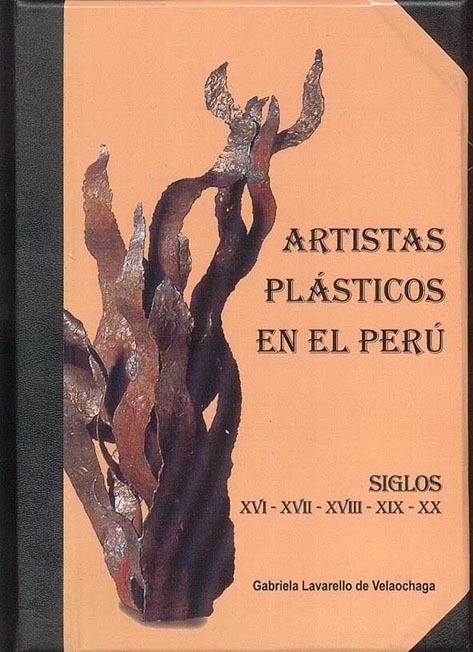 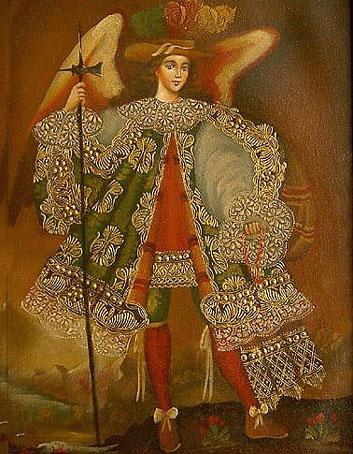 Responsable del programa  gabygaby715gabygaby715@gabygaby715@cybergabygaby715@cyber.gabygaby715@cyber.comgabygaby715@cyber.com.gabygaby715@cyber.com.br  gabygaby715@gabygaby715@hotmailgabygaby715@hotmail.gabygaby715@hotmail.com
Hoy es: 
*
SON: *